Dimensiuni volumetrice [dimenssiunj wolumetritsche]
Hohlmaße
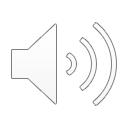 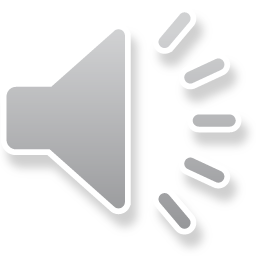 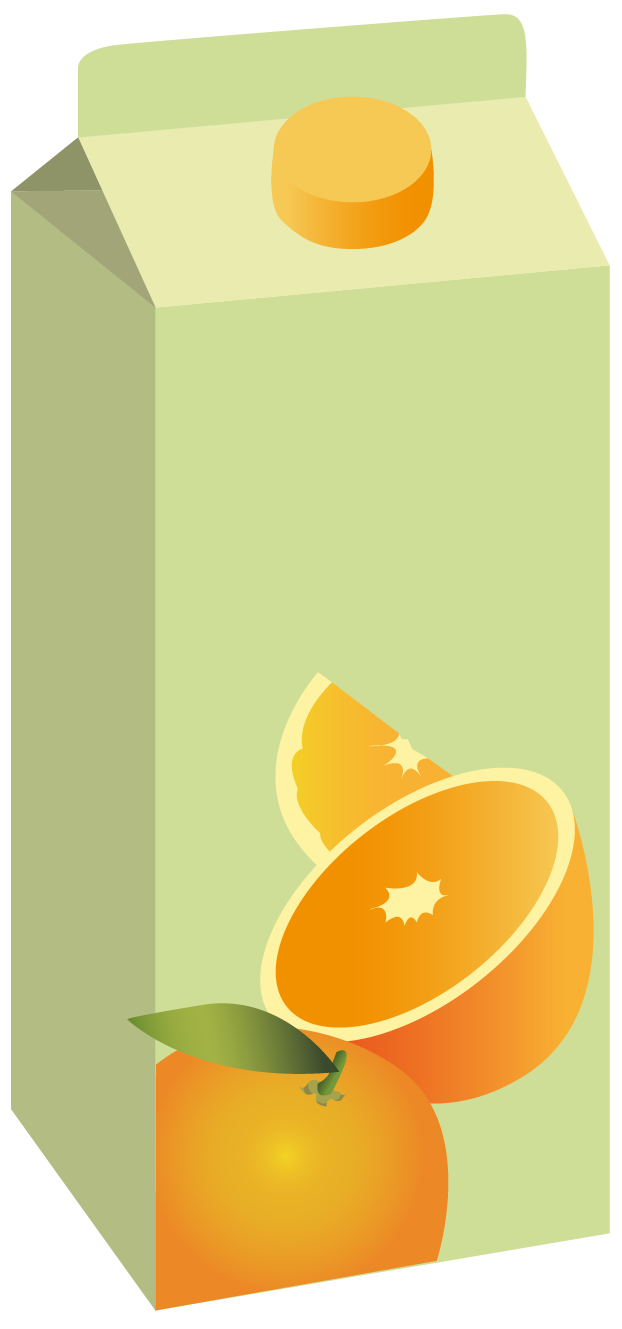 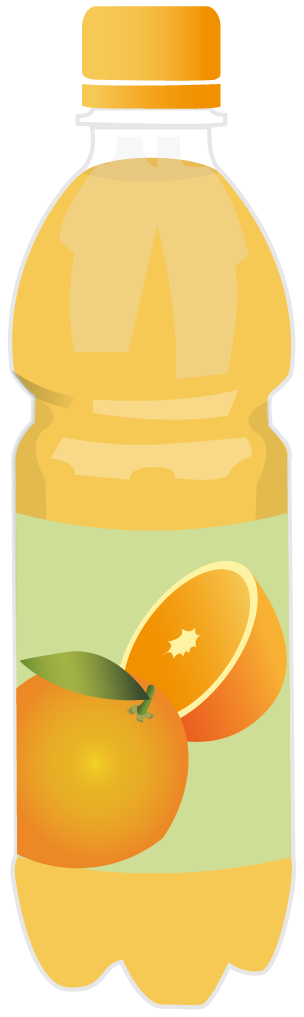 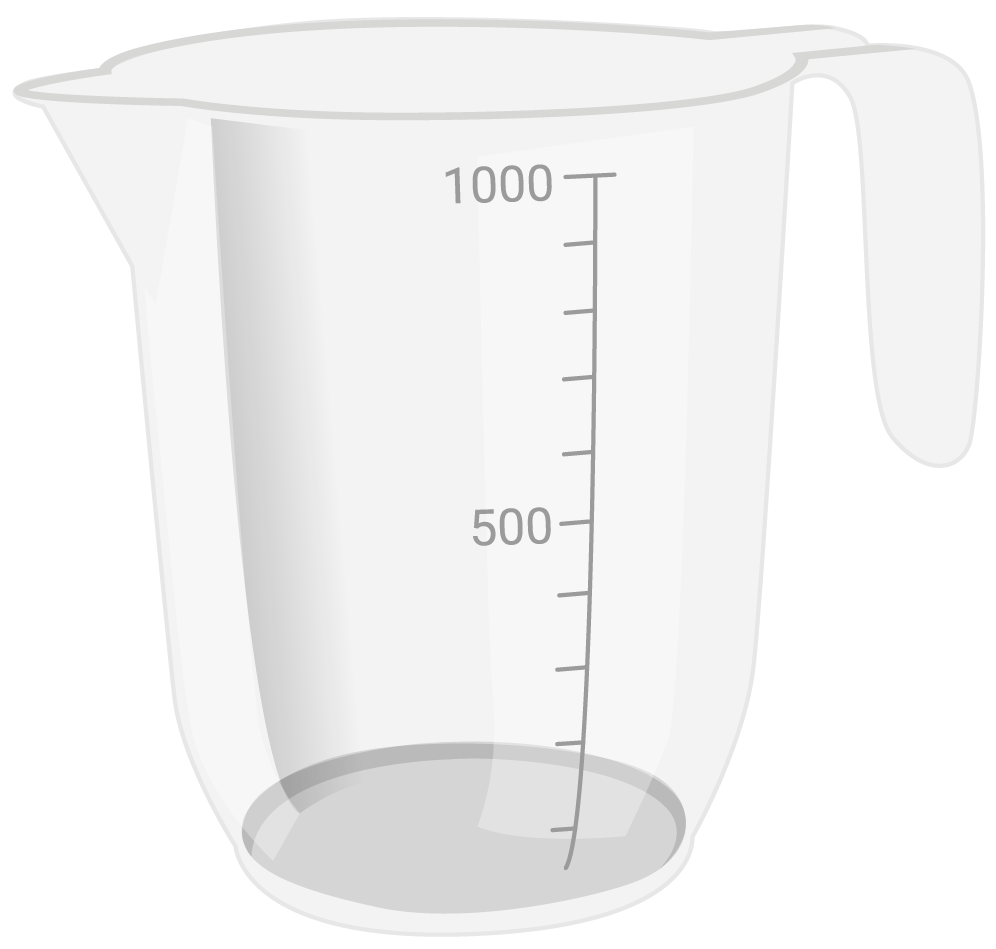 ein viertel Liter
ein Milliliter
der Messbecher
ein Liter
ein halber Liter
Un sfert de litru
[un ssfert de litru]
Vasul de măsură
[wassul de massura]
Un mililitru
[un mililitru]
Un litru
[un litru]
O jumătate de litru
[o dschumatate de litru]
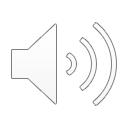 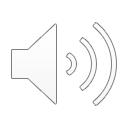 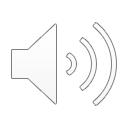 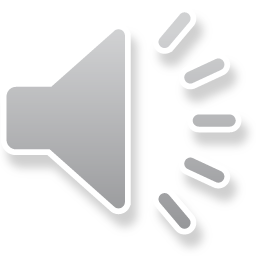 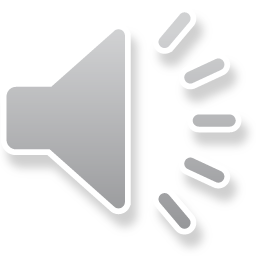 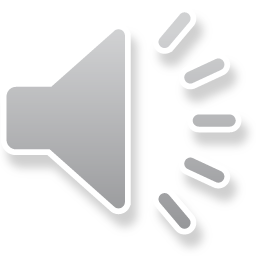 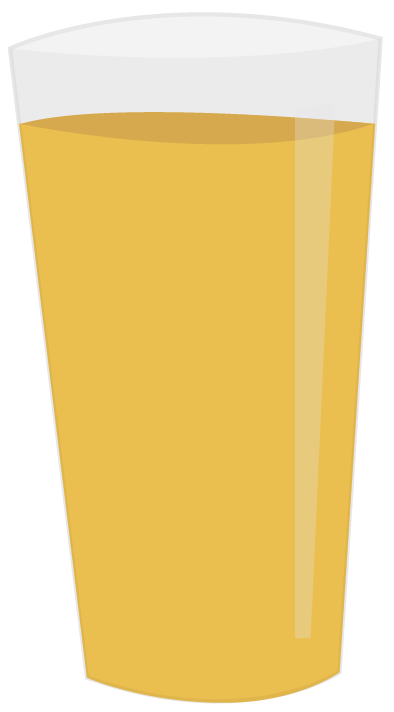 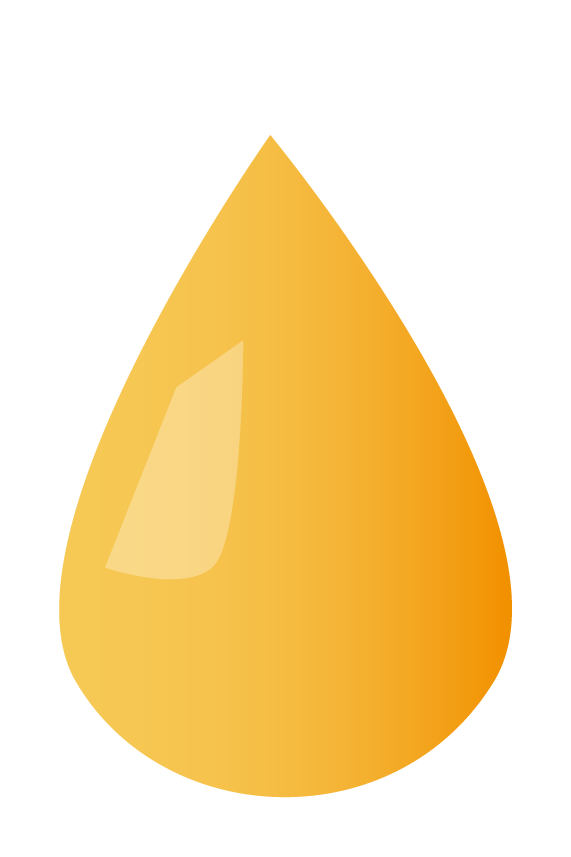 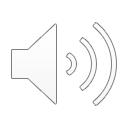 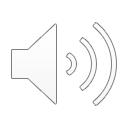 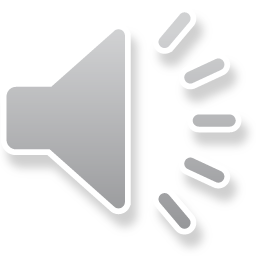 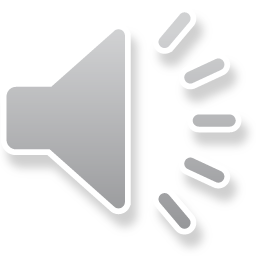 [Speaker Notes: Das sind alles Platzhalterbilder und mögliche Vorschläge für entsprechende Repräsentaten]
Dimensiuni volumetrice [dimenssiunj wolumetritsche]
Hohlmaße
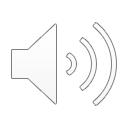 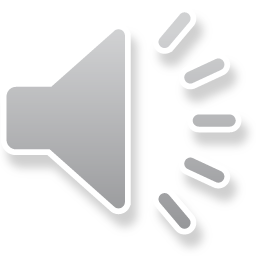 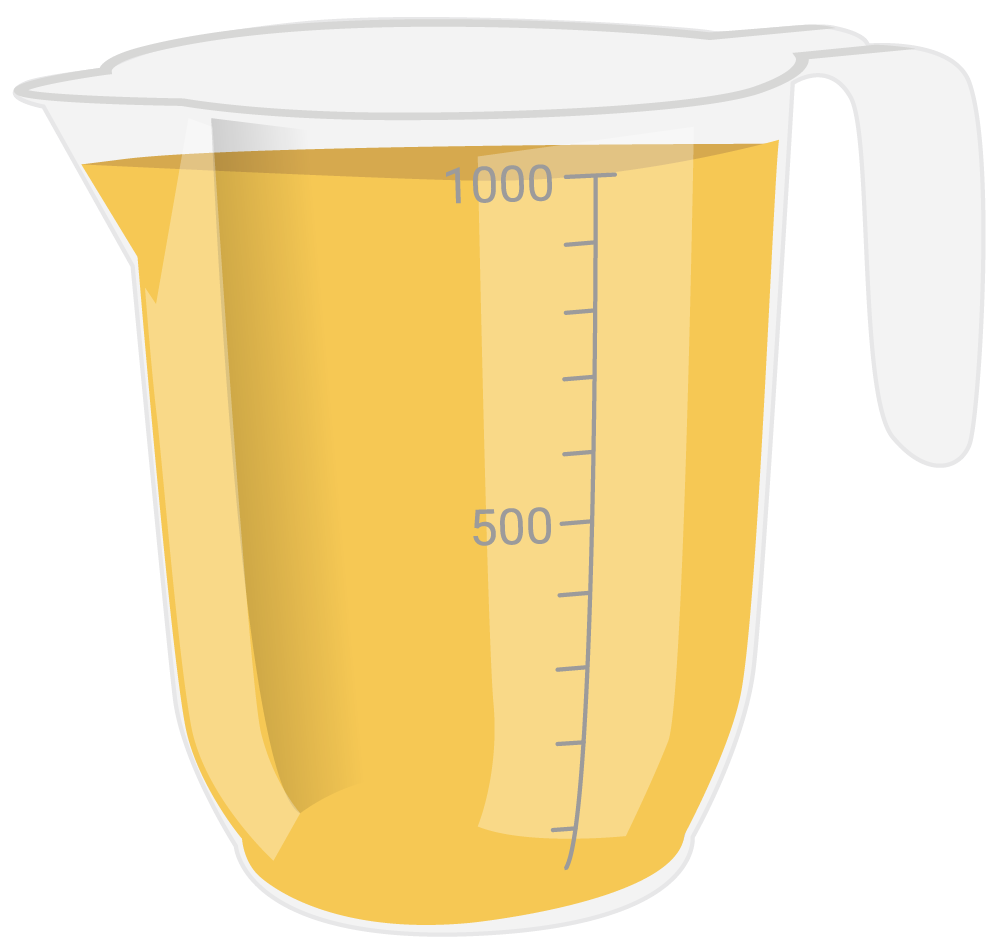 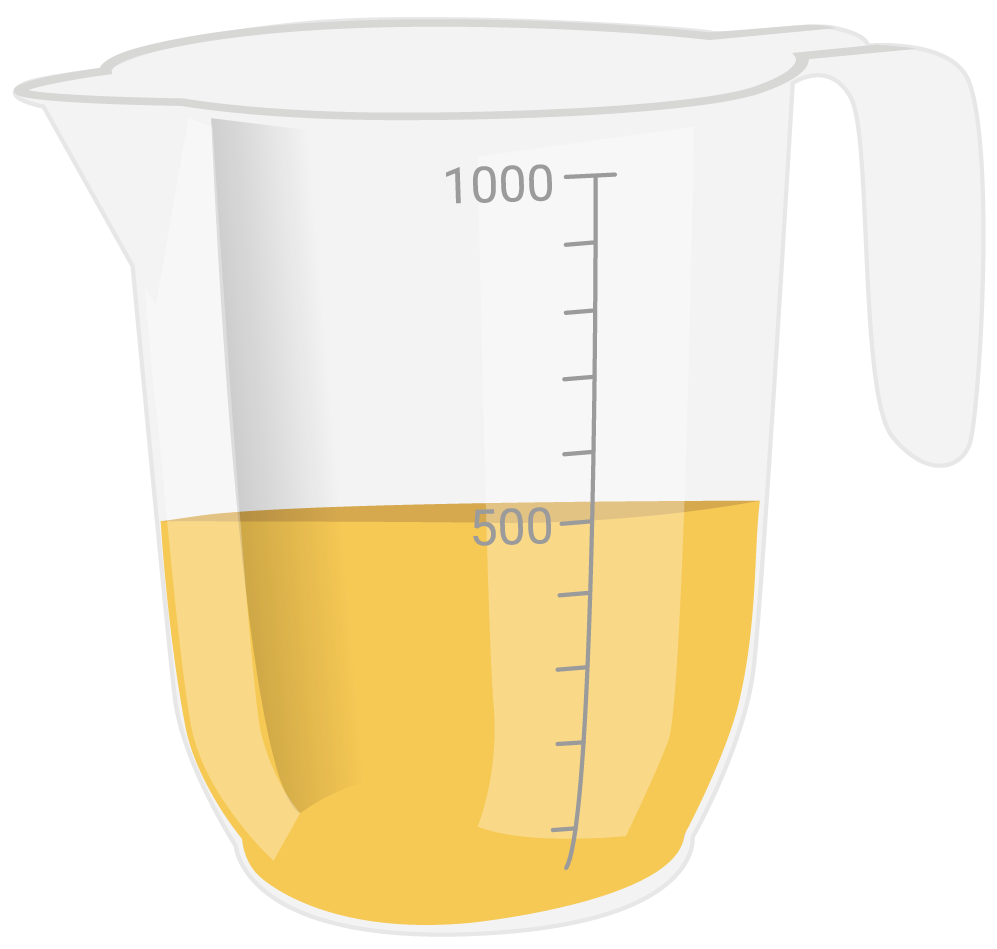 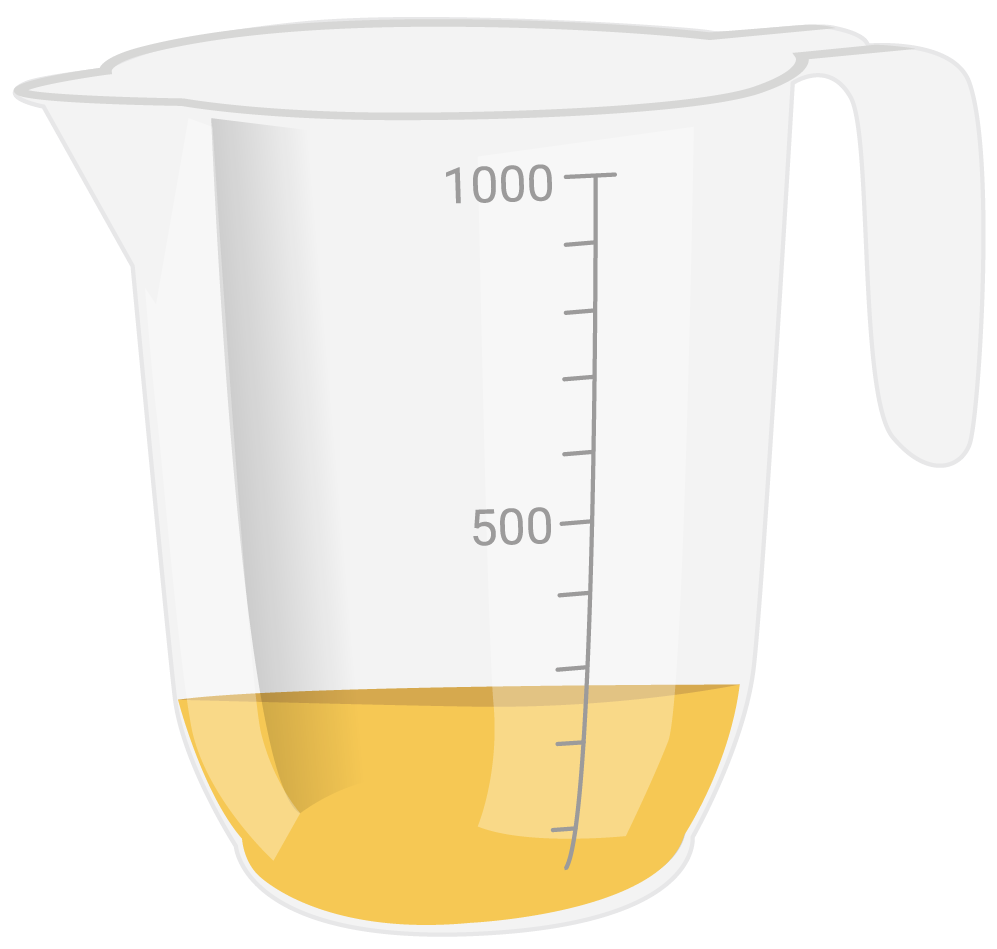 Ein Liter hat 1000ml.
Ein viertel Liter hat 250ml.
Un litru are 1000 ml.
[un litru are o mie de mililitri]
O jumătate de litru are 500 ml.
[o dschumatate de litru are tschintsch ssute de mililitri]
Ein halber Liter hat 500ml.
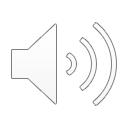 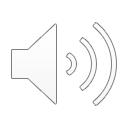 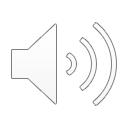 Un sfert de litru are 250 ml.
[un ssfert de litru are doua ssute tschintschsetsch de mililitri]
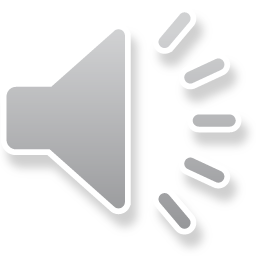 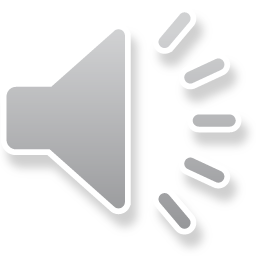 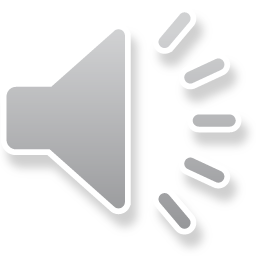 [Speaker Notes: Bild mit Messbecher, der auf der einen Seite der Skala 1/ 0,5/ 0,25l und auf der andern 1000/ 500/ 250ml stehen hat?]
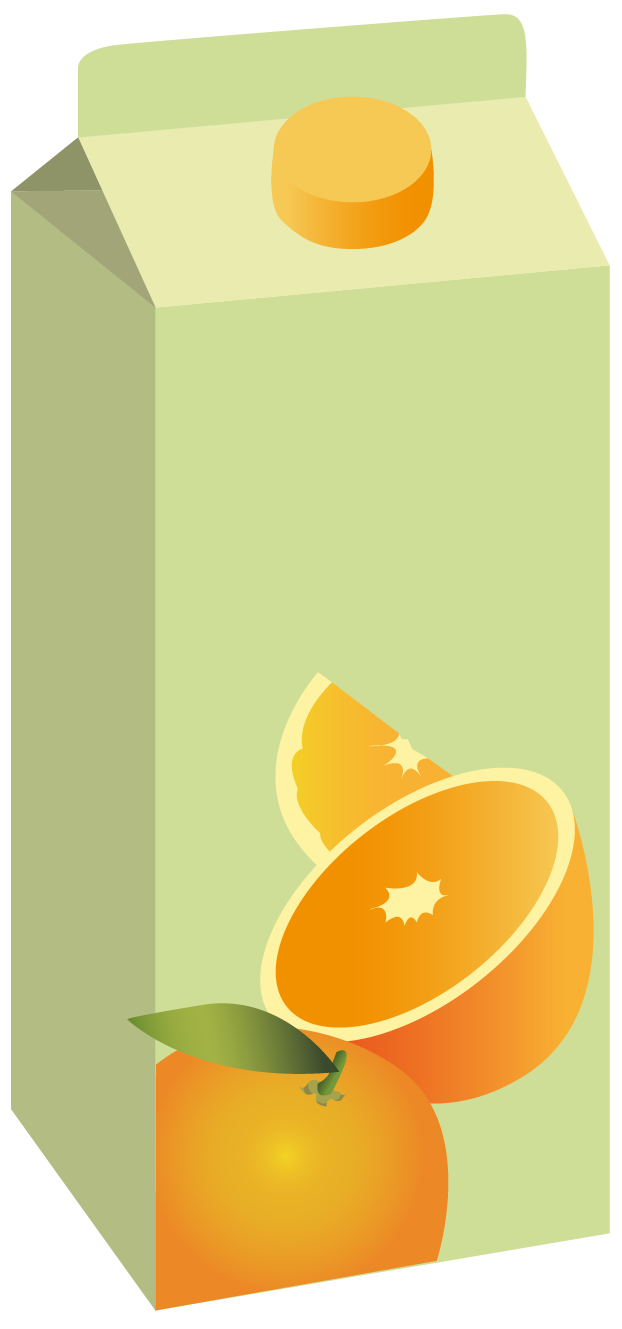 ein Liter
Un litru
[un litru]
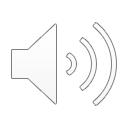 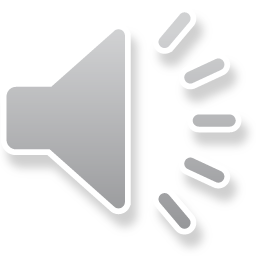 ein halber Liter
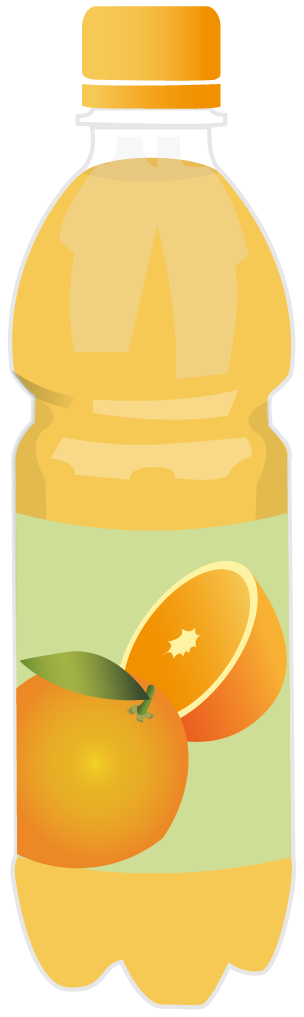 O jumătate de litru
[o dschumatate de litru]
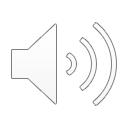 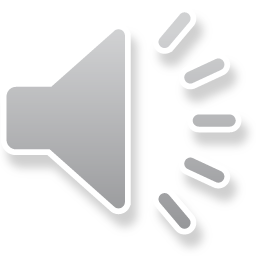 ein viertel Liter
Un sfert de litru
[un ssfert de litru]
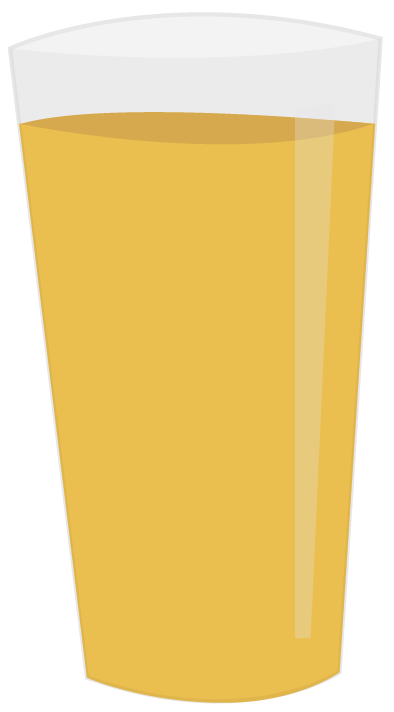 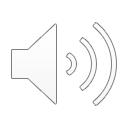 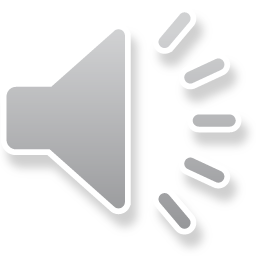 ein Milliliter
Un mililitru
[un mililitru]
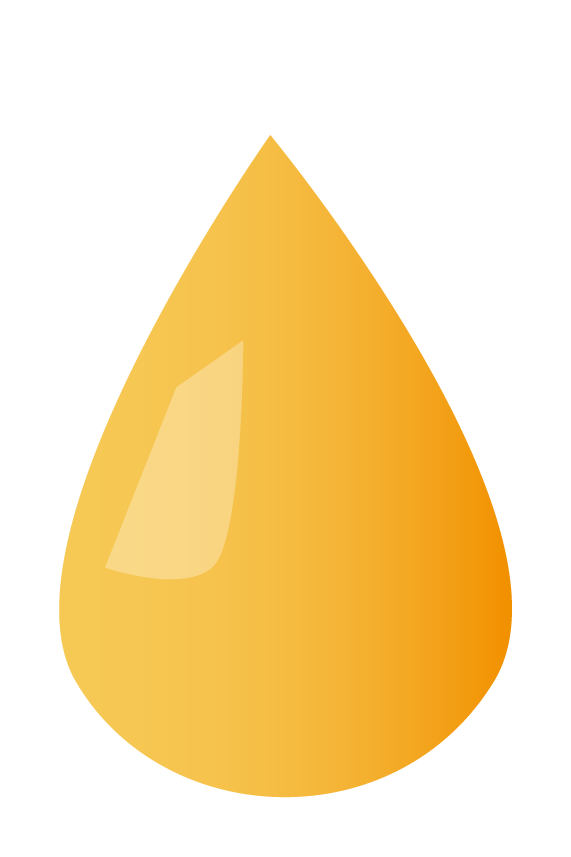 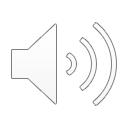 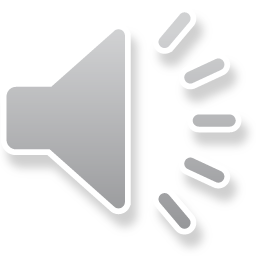 der Messbecher
Vasul de măsură
[wassul de massura]
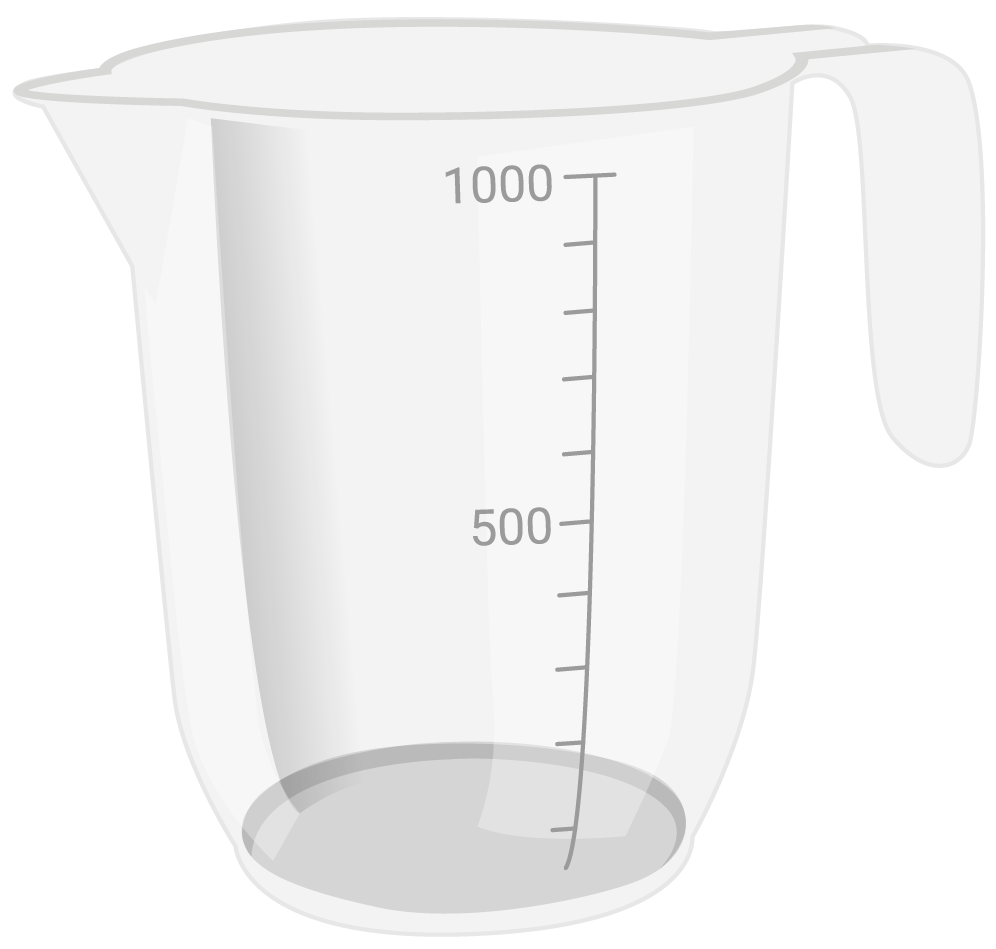 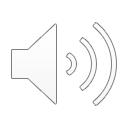 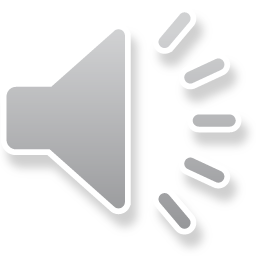 ein Liter hat 1000 ml.
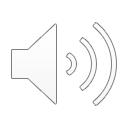 Un litru are 1000 ml.
[un litru are o mie de mililitri]
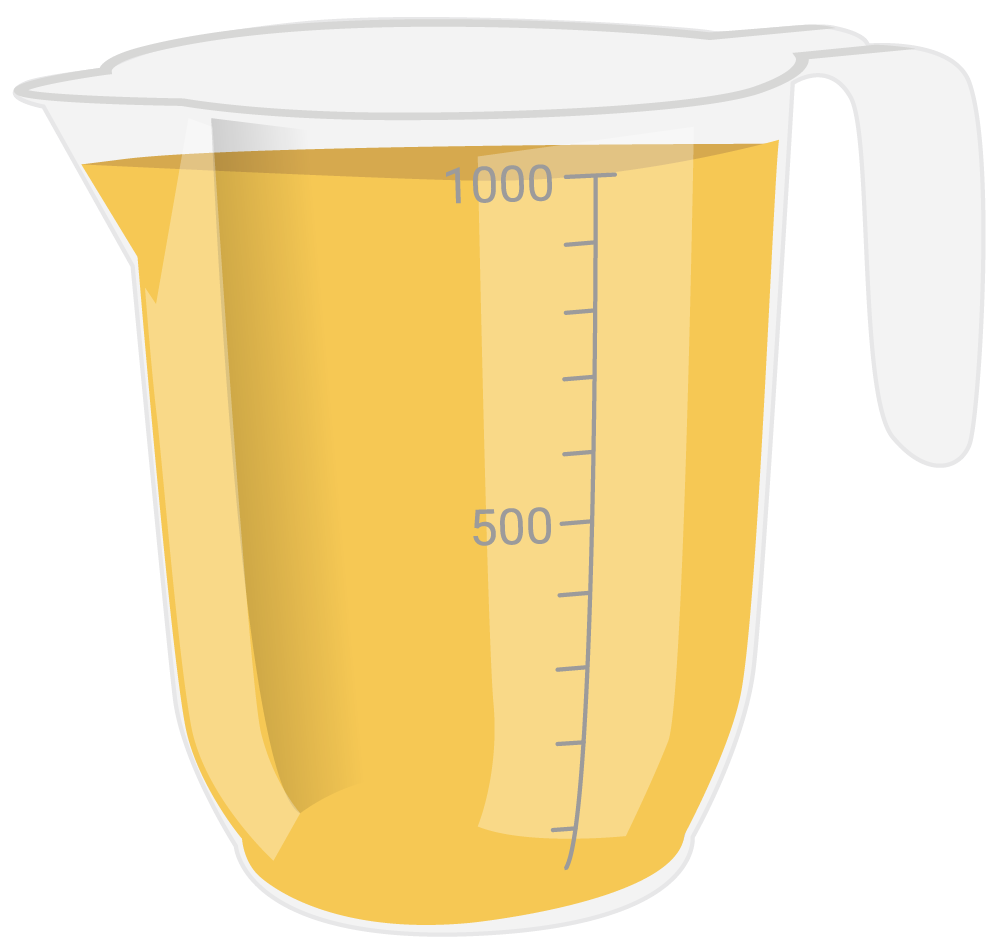 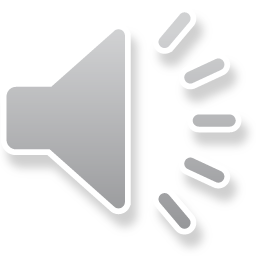 ein halber Liter hat 500 ml.
O jumătate de litru are 500 ml.
[o dschumatate de litru are tschintsch ssute de mililitri]
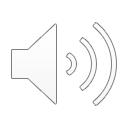 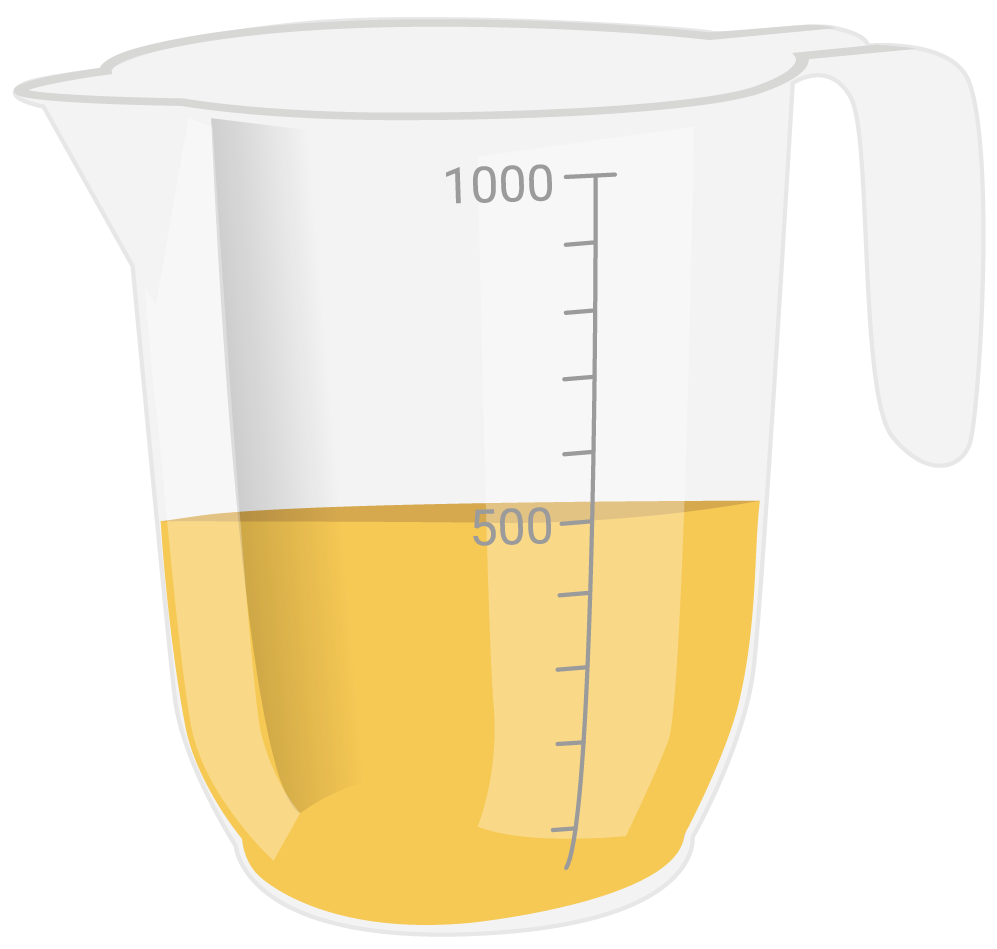 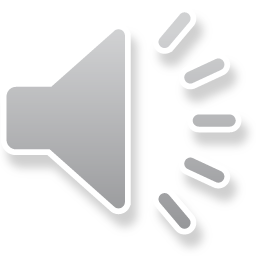 ein viertel Liter hat 250 ml.
Un sfert de litru are 250 ml.
[un ssfert de litru are doua ssute tschintschsetsch de mililitri]
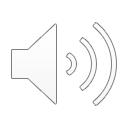 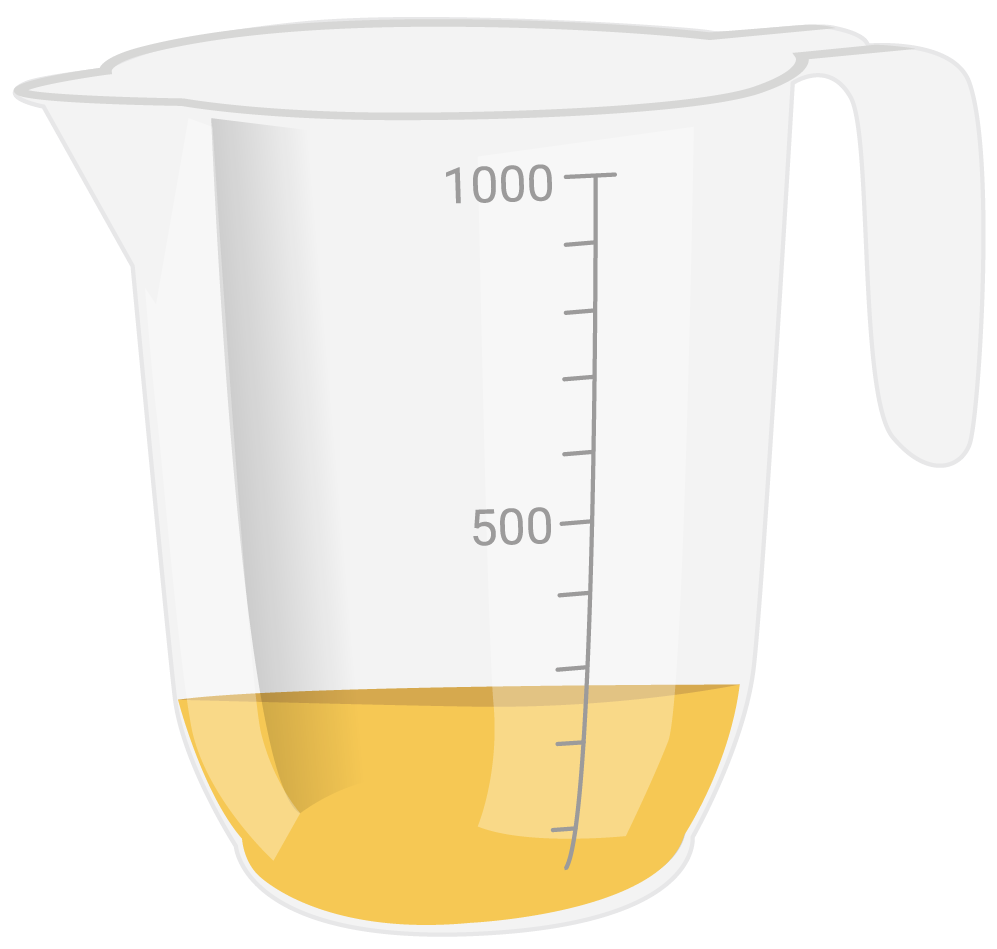 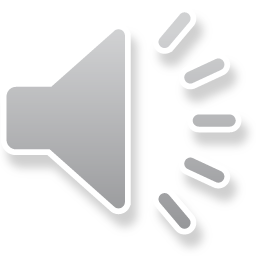